Transtibial Soket Alçı Ölçü Alma
Prof. Dr Serap Alsancak
Doç.Dr.Senem Güner
Öğr. Gör.Enver Güven
Öğr. Gör. Ali Koray Özgün
Hasta gerekli değerlendirmeden sonra alçı ölçü için hazırlanır.
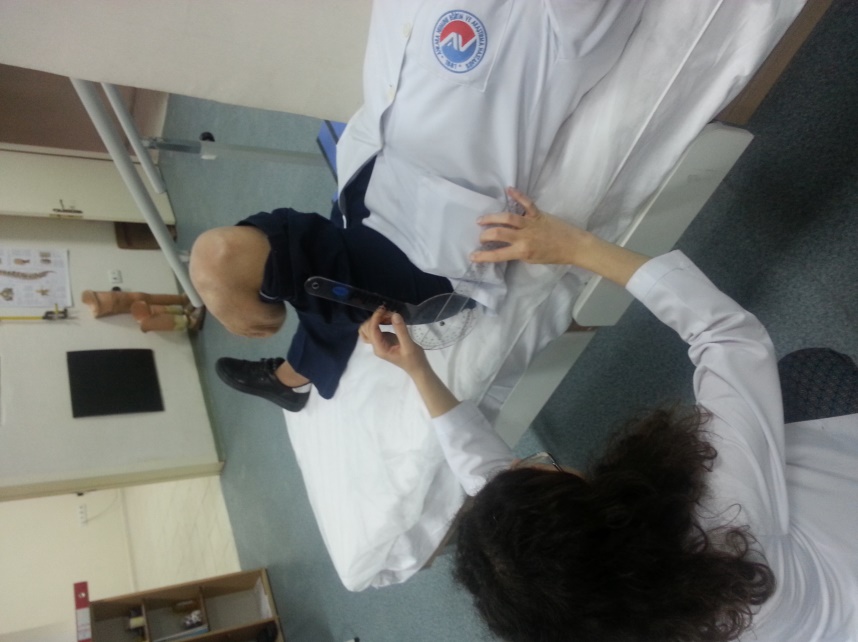 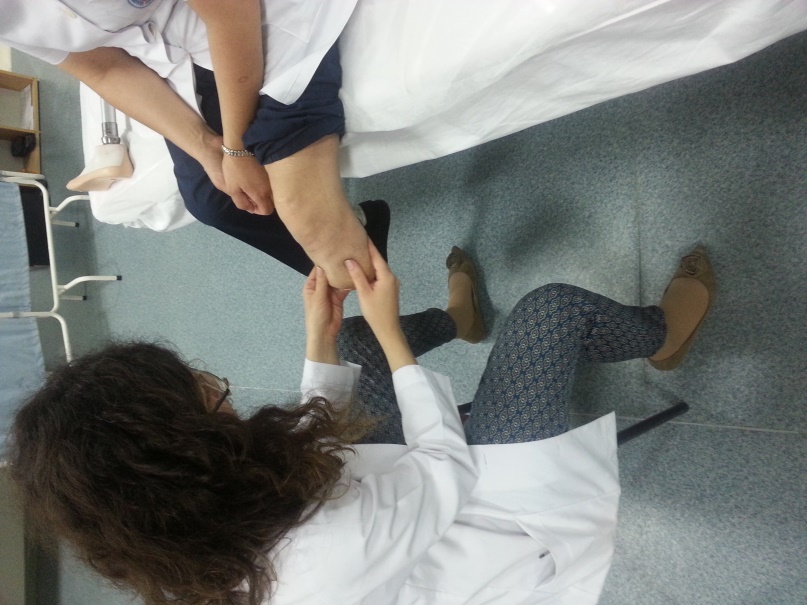 Güdük üzerine giyilen stakinet veya naylon ince çorap üzerine kemik çıkıntılar işaretlenir
-Güdük üzerinde anterior –posterior ve medial-lateral kaliper ölçümü  
-Güdük üzerinde 2 cm lik aralık ile mezura çevre ölçümleri ,
-Güdük uzunluğu kaydedilir.
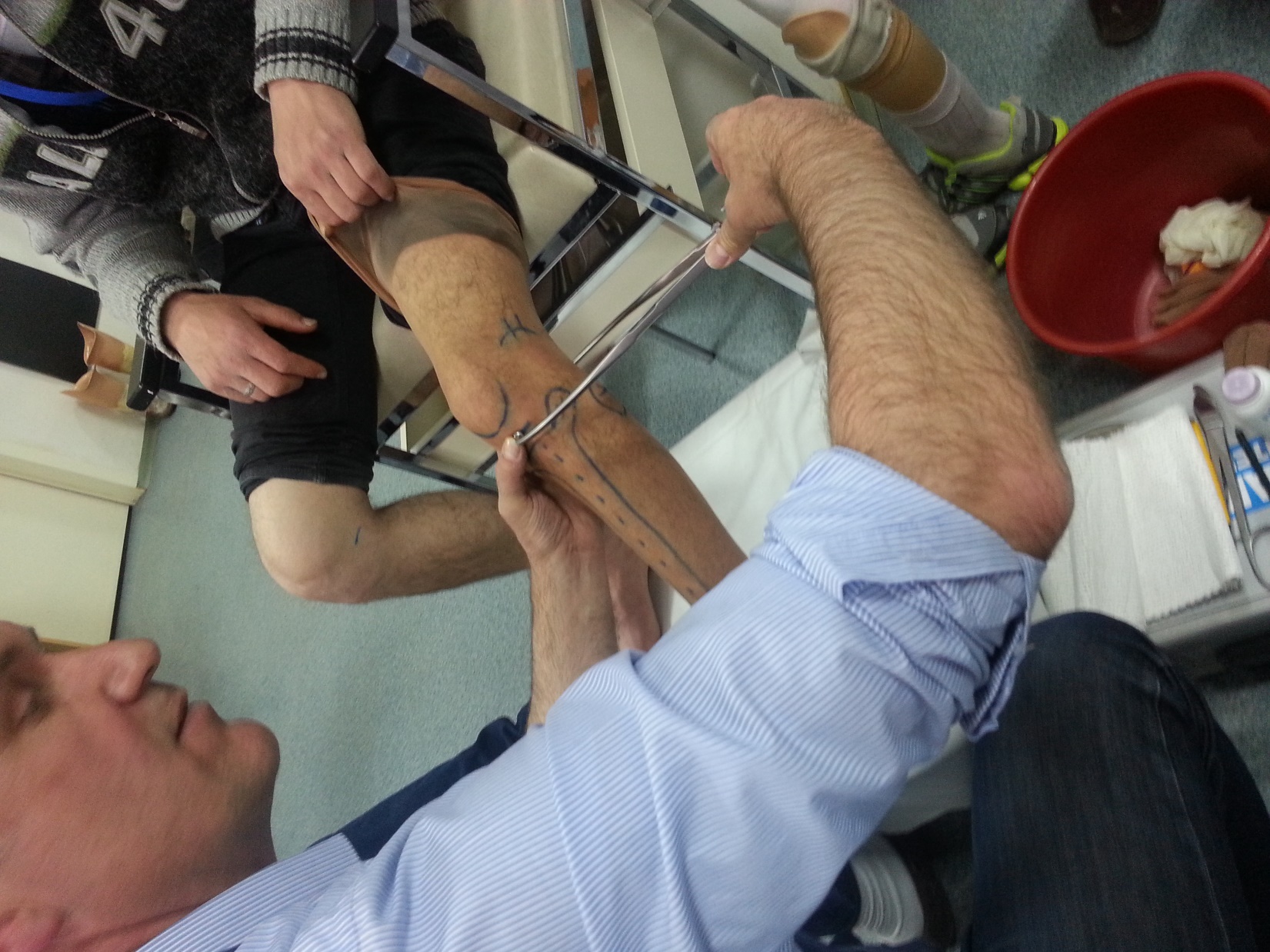 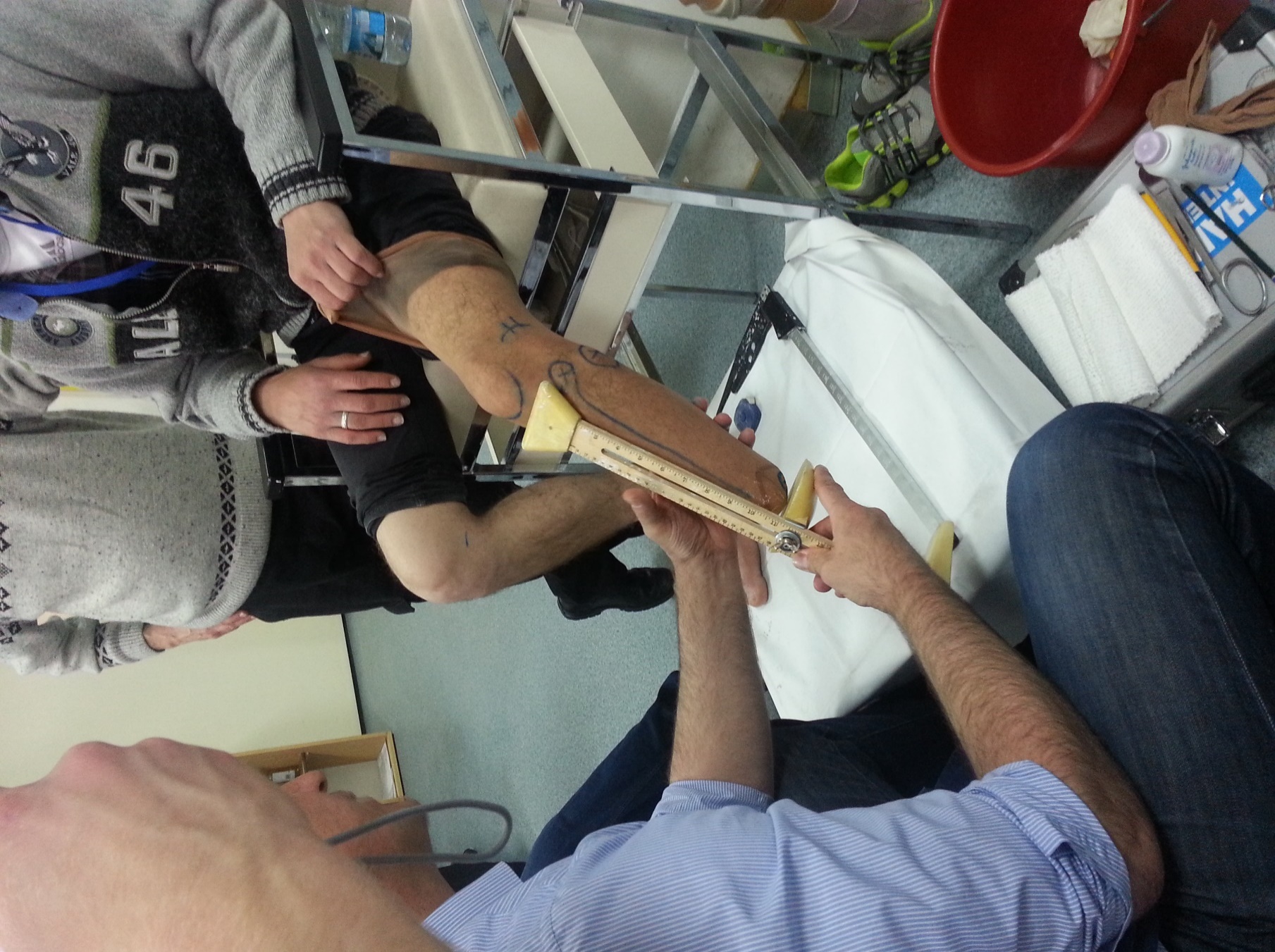 Güdük üzerinde flepleme tekniği ile 5 katlı alçı fleplerinin yerleştirilmesi
Distal kısma alçı sarılması ve patellar tendon basısı verilmesi
Popliteal bölgeyi içine alan arka flep eklenmesi ve hamstring kas tendonları için yatak yapılması,
Kondillerin üzerine çıkan ön flep eklenmesi ve gerekli basıların flep üzerinden verilmesi.
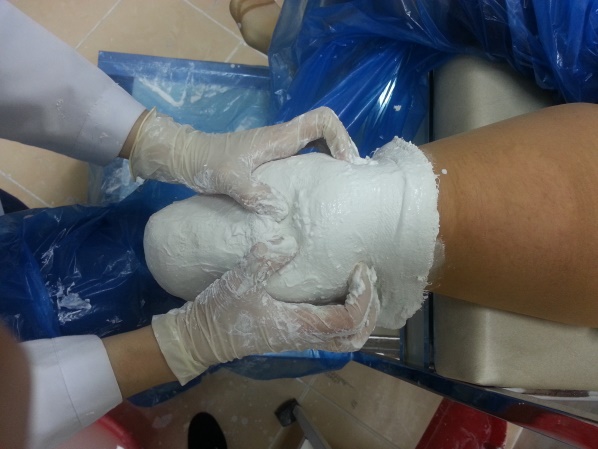 Negatif modelin oluşturulması
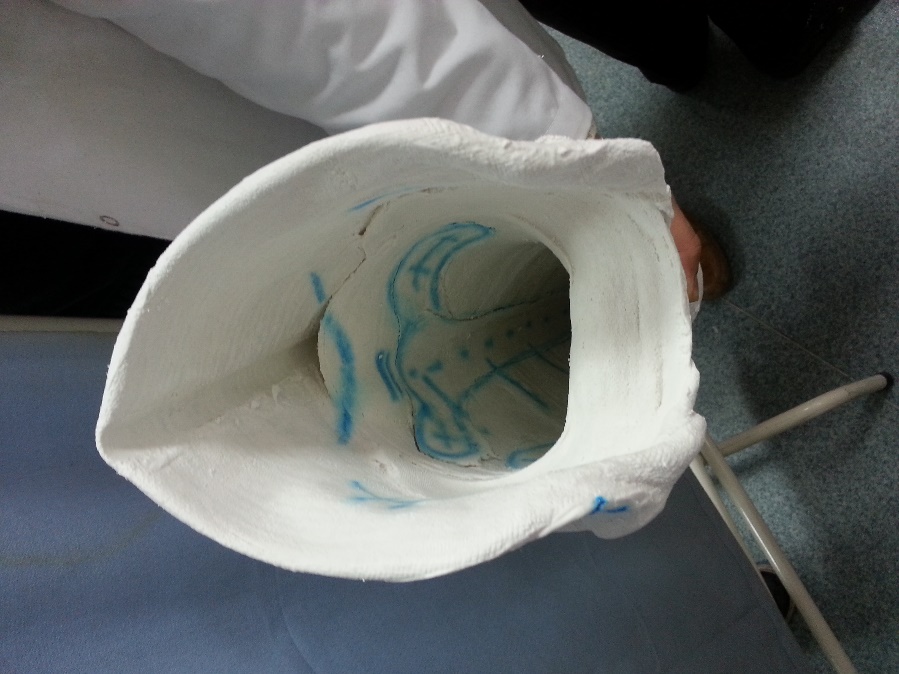